Малярія
Малярія – гостра протозойна антропонозна хвороба, що спричиняється малярійними плазмодіями і характеризується періодичними нападами гарячки, збільшенням печінки та селезінки і розвитком анемії.
Етіологія
Збудник – малярійний плазмодій
Plasmodium vivax
Plasmodium malariae
Plasmodium falciparum
Plasmodium ovale
Викликає 3-денну малярію
Викликає 4-денну малярію
Викликає тропічну малярію
Викликає овале-малярію
Цикли розвитку плазмодія
Безстатевий
шизогонія
Статевий
спорогонія
В організмі людини
В організмі самок комарів роду Anopheles
Тканинна фаза
Еритроцитарна фаза
шлунок
Слинні залози
печінка
селезінка
еритроцити
10-40 діб
48-72 години
Епідеміологія
Паразитоносій
Джерело інфекції
Хвора людина
Механізм передачі
Трансмісивний
Парентеральний
Вертикальний
Імунітет
Типоспецифічний
Нестійкий
Епідеміологія
Комар роду Anopheles, перенощик малярії
Патогенез
Плазмодій
Кров
Печінка, селезінка
Еритроцити
руйнування
Запальні зміни
Вихід у кров паразитів і продуктів їх метаболізму
Збільшення розмірів
Підвищення проникності судин
Подразнення центру терморегуляції
анемія
Розлади мікроциркуляції
лейкопенія
Пригнічення функції кісткового мозку
тромбоцитопенія
Клініка
Інкубаційний період – 10-40 діб
Малярійний напад 
стадії
Озноб
Жар
Піт
Продромальний період 2-3 доби:
загальна слабкість, розбитість;
погіршення сну, апетиту;
головний біль;
міалгії, артралгії.
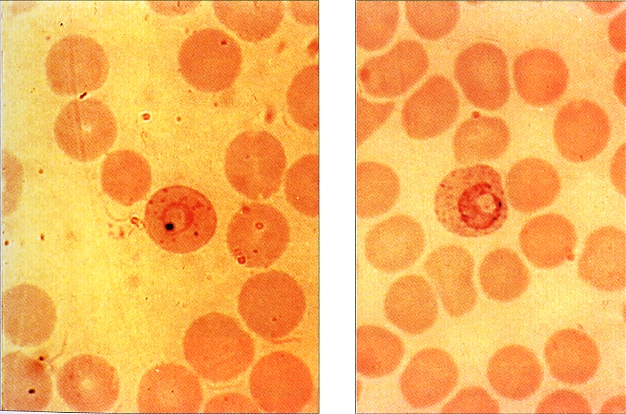 Plazmodium vivax в мазку периферичної крові
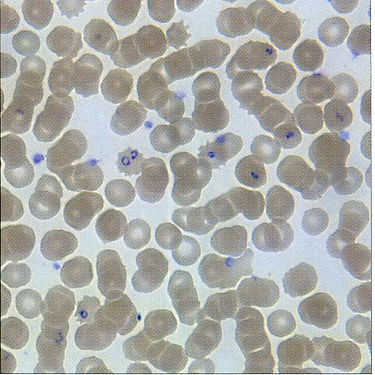 В мазку периферичної крові Plazmodium malarium
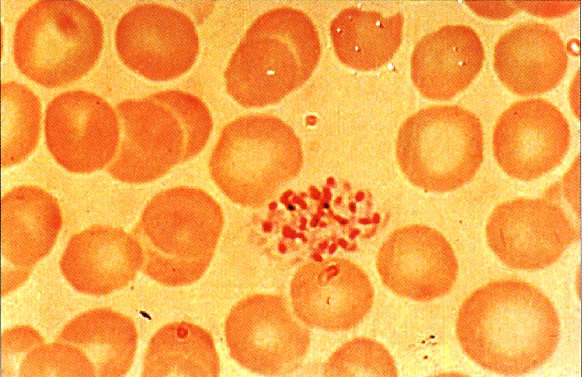 В мазку периферичної крові Plazmodium falciparum
Фаза ознобу:
Трясучий озноб;
гіпертермія 39-40°;
нудота, блювання;
головний біль, біль у попереку;
блідість шкіри, акроціаноз;
“гусяча” шкіра;
холодні кінцівки;
біль в ділянці печінки, селезінки;
марення.
Фаза жару
Підвищення t до 40-41°;
блювання;
відчуття жару;
гіперемія обличчя;
сухий, обкладений білим нальотом язик;
гіпотонія;
тахікардія;
глухість тонів серця.
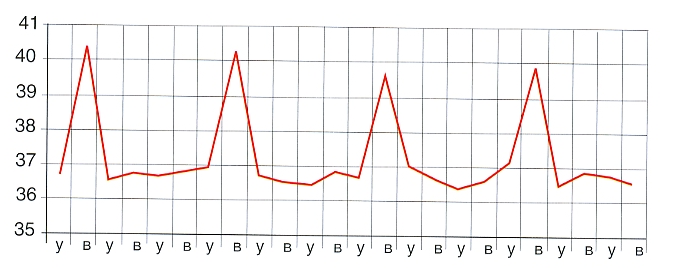 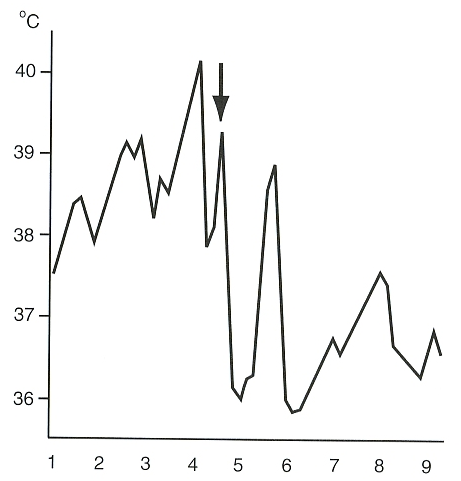 Температурні криві. Хворого четириденною малярією
Температурні криві. Хворого тропічною малярією
Фаза потовиділення
Критичне зниження температури тіла;
рясне потужне потовиділення;
міцний сон.
Зміни в органах і системах
Жовтяниця склер і шкіри;
збільшення печінки і селезінки;
зниження працездатності;
загальна слабкість;
зниження маси тіла;
анемія, лейкопенія, тромбоцитопенія, ШОЕ;
гіпербілірубінемія.
Ускладнення
Малярійна кома
Розрив селезінки
Гемоглобін-урійна гарячка
Малярійна кома
нестерпний головний біль;
повторне блювання;
порушення свідомості:
сомноленція – адинамія, свідомість, відмова від контакту, інверсія сну;
сопор – свідомість загальмована, рефлекси знижені, судоми, менінгеальні симптоми;
непритомність, арефлексія.
Гемоглобінурійна гарячка
Різкий озноб;
Підвищення t до 40-41°;
Біль у попереку;
Наростання жовтяниці;
Олігурія;
Темний колір сечі;
Гіперазотемія;
Ниркова недостатність.
Розрив селезінки
Різкий біль у верхніх відділах живота;
поширення болю у ліве плече і лопатку;
різка блідість;
холодний піт;
тахікардія;
гіпотонія;
“дошкоподібний” живіт;
позитивні симптоми подразнення очеревини.
Специфічна діагностика
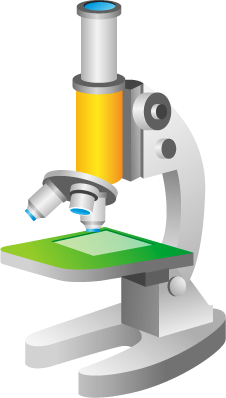 Паразитоскопічний метод
Серологічні обстеження
РНГА
Реакція непрямої імунофлюоресценції
Товста крапля
Тонкий мазок
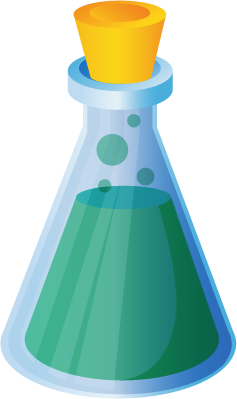 Лікування
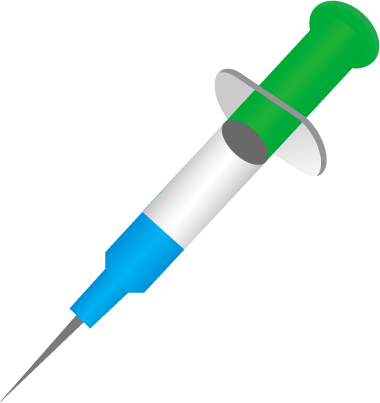 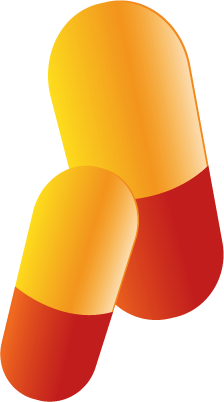 Профілактика
раннє виявлення, ізоляція хворих;
дезінсекція;
використання захисного одягу, репелентів;
виписка хворих після триразового паразитоскопічного обстеження;
диспансеризація реконвалесцентів;
дбайлива стерилізація медінструментарію;
санітарна охорона території;
хіміопрофілактика від'їжджаючим і прибулим із ендемічних зон;
обов'язкова обстеження контингентів хворих:
з гарячкою 5 днів і більше;
з гарячкою, які хворіли на малярію;
з гарячкою, які повернулись з ендемічних зон, протягом 2 років після повернення;
з гепатоспленомегалією, анемією невідомої етіології;
при підвищенні t тіла в найближчі 3 місяці після переливання крові;
у сільській місцевості з високою ймовірністю поширення в сезон передачі з гарячковою реакцією;
санітарно-освітня робота.